Defining a nation
Ch.8
Political visions
Democratic-Republicans: Limited government=republican virtue.
Federalists: Strong national gov’t to promote economic development.
Jefferson: 1st amendment supports “a wall between church and state”.
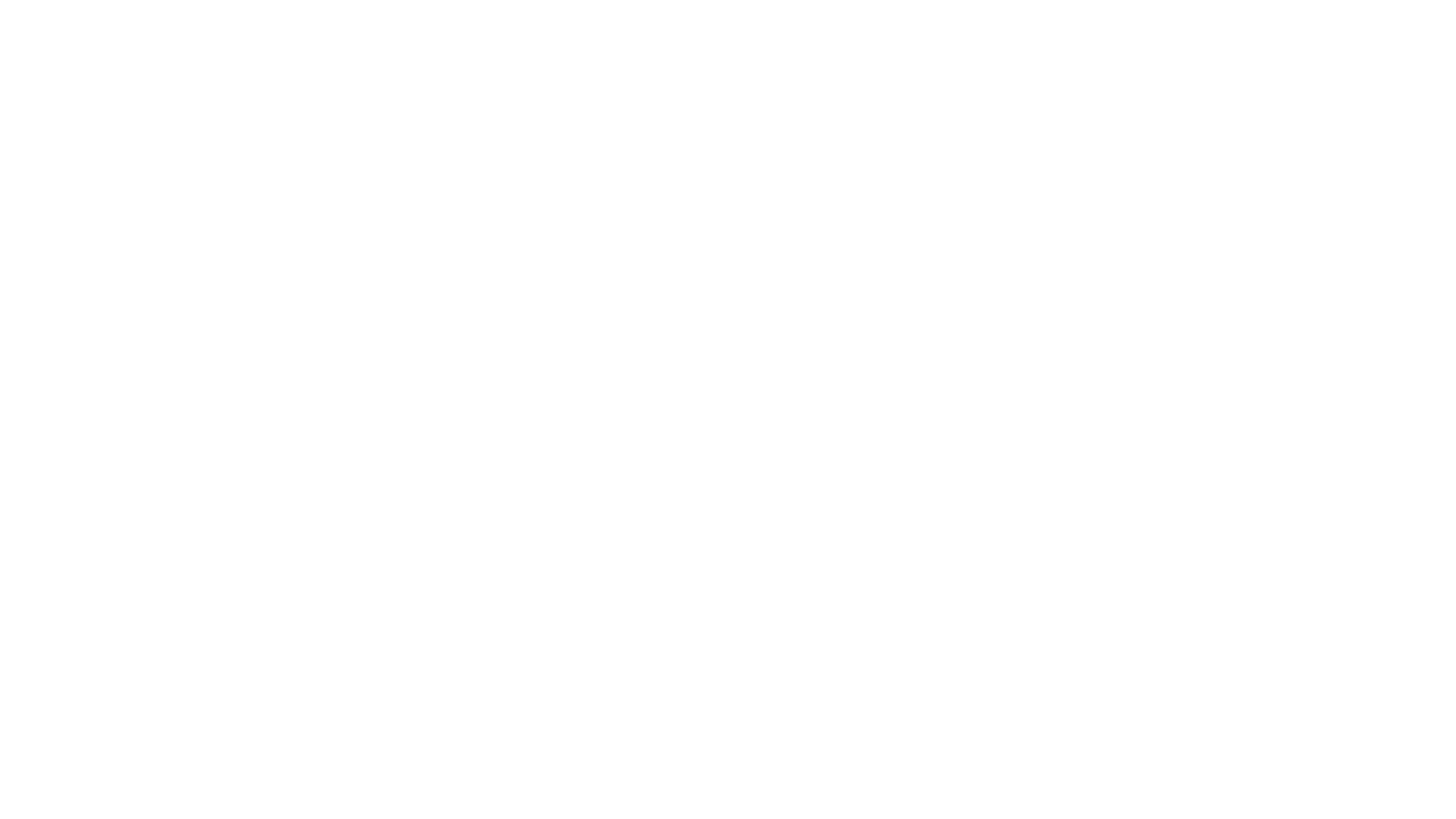 Revolution of 1800
Time of religious revival that brought secular and religious ideals together in the north.
Religious and social ideologies together pushed for social reforms.
Democratic-Republicans gain majorities in both houses of Congress and the presidency.
Political mobilization was widespread, but voting rights differed from state-to-state.
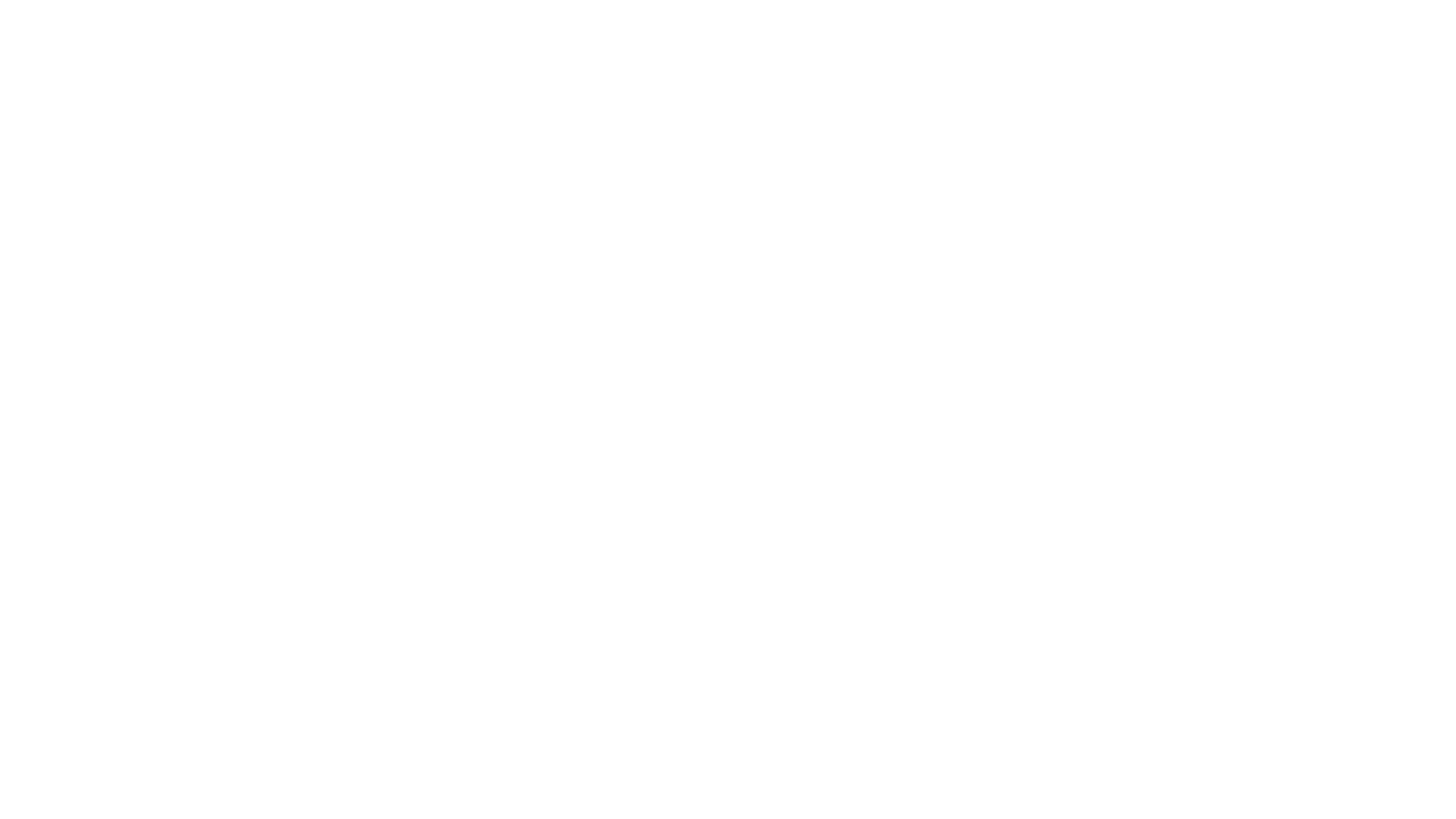 Partisan Press
By 1800 there were 260 newspapers, by 1810 there were 396.
Newspapers were partisan, that is they openly supported a particular political party.
The National Intelligencer supported the Democratic-Republicans.
The New York Evening Post supported the Federalists.
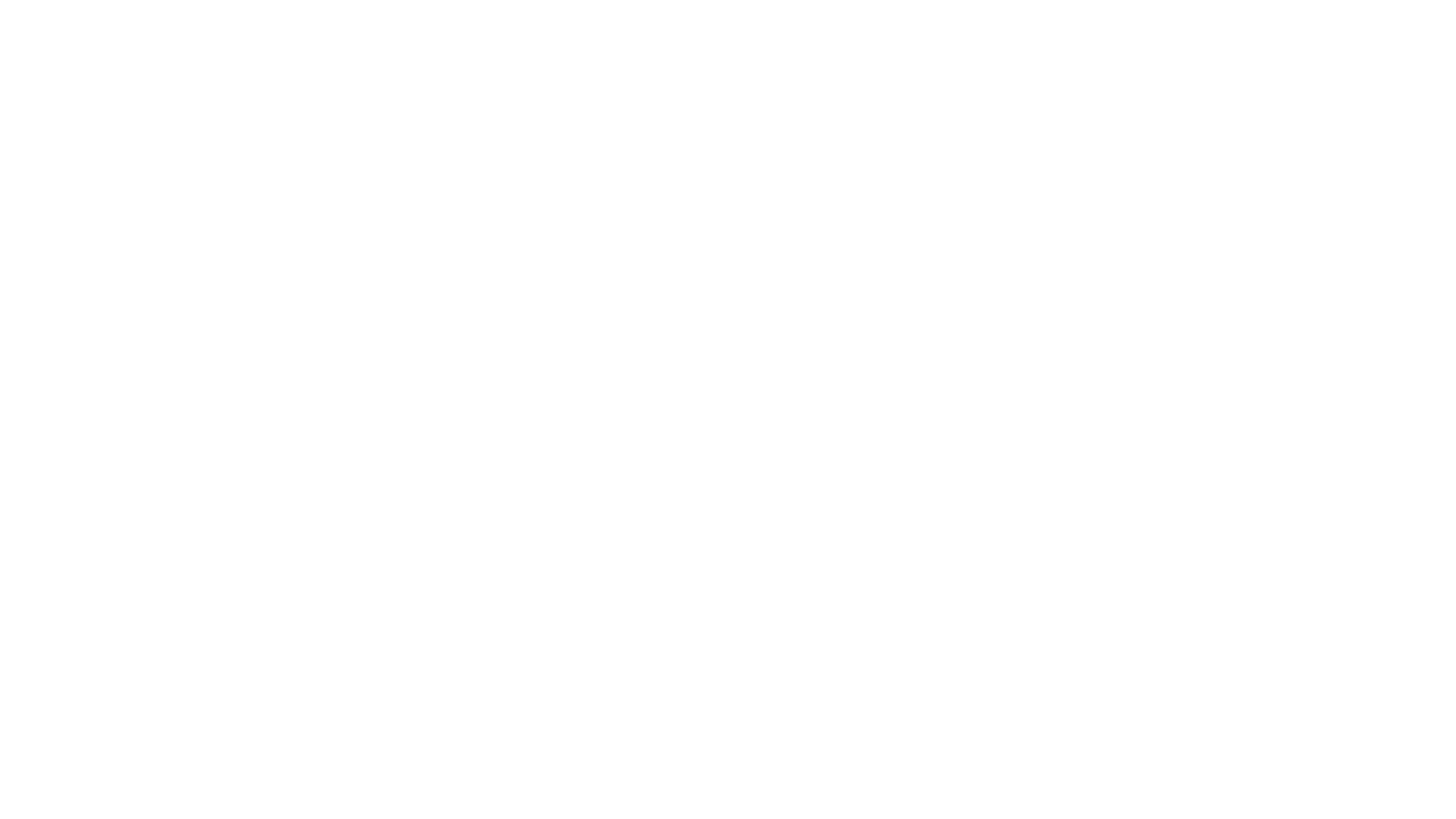 Jefferson’s America
Jefferson supported individual freedom, limited government, and an agrarian society.
Jefferson appointed people who shared his views to government positions.
His government drastically cut government spending and repealed internal taxes.
Let the Sedition Act, and Alien Act expire and repealed the Naturalization Act since these laws targeted immigrants.
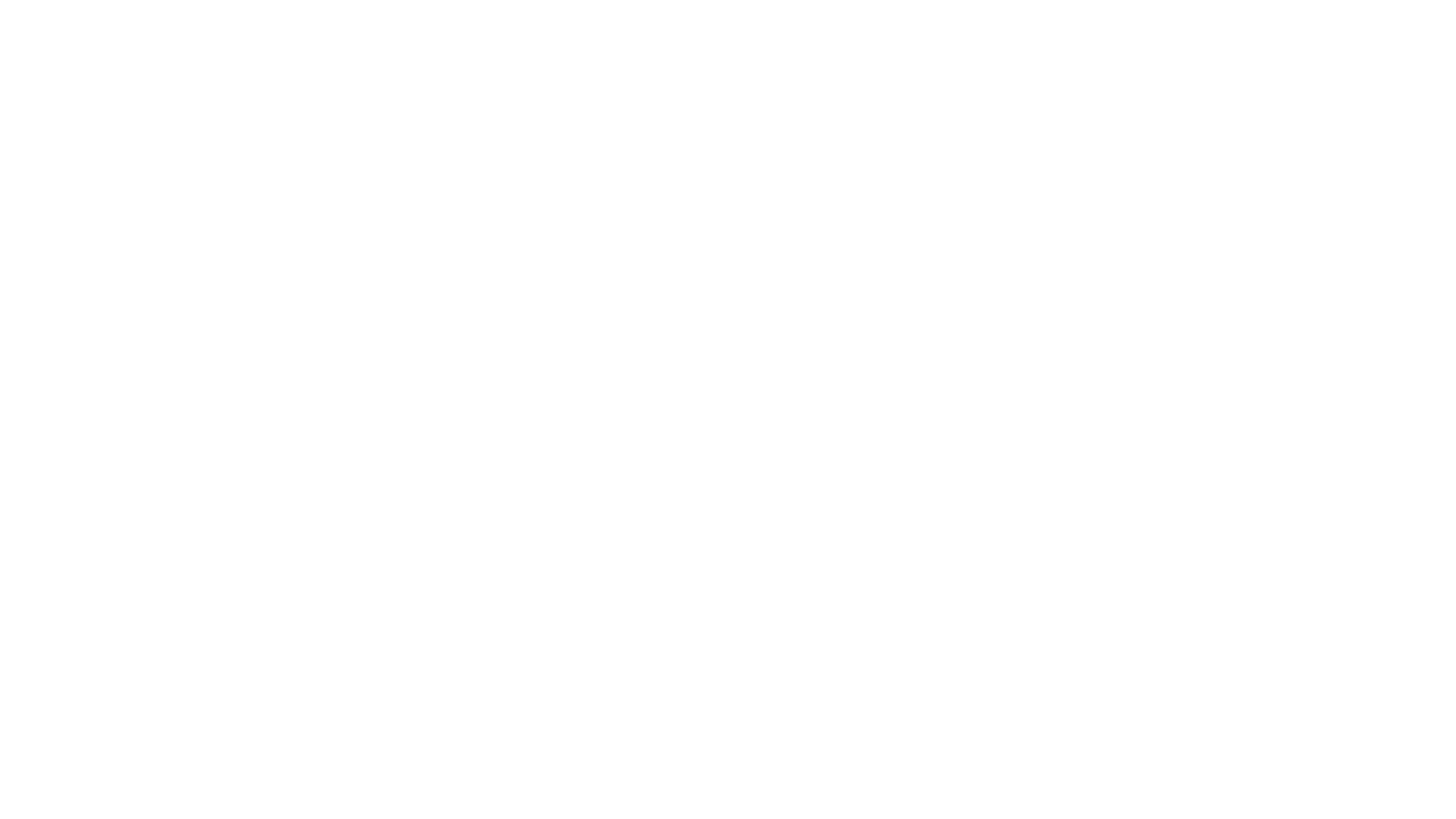 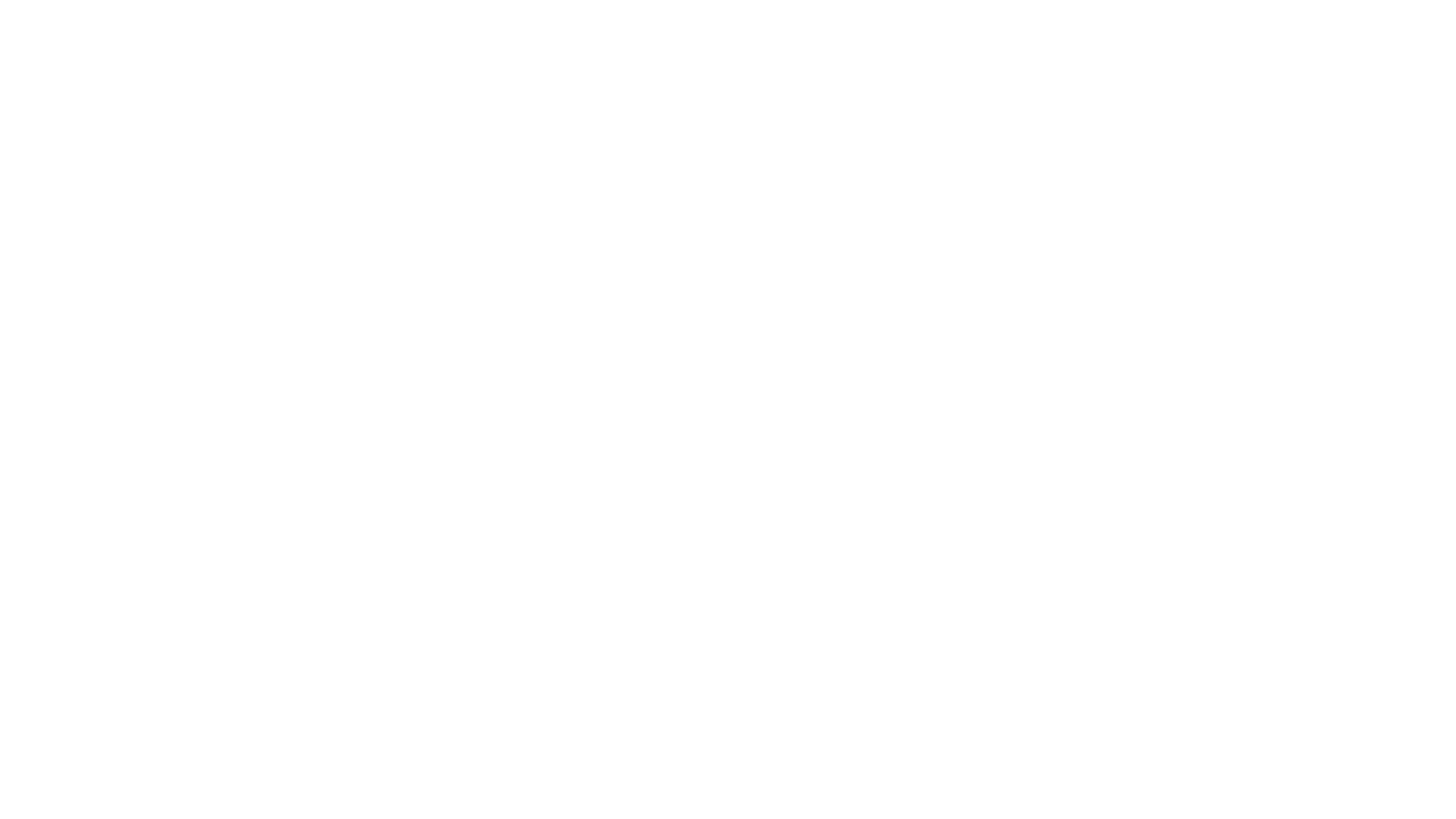 The Marshall Court
Ironically, Jefferson tried to use government power to impeach Federalist judges like John Pickering and Samuel Chase.
He failed to remove Chase from office.
The Supreme Court remained Federalist under Chief Justice John Marshall’s leadership.
The Marshall Court upheld Federal supremacy over the states and strengthened the Judicial branch.
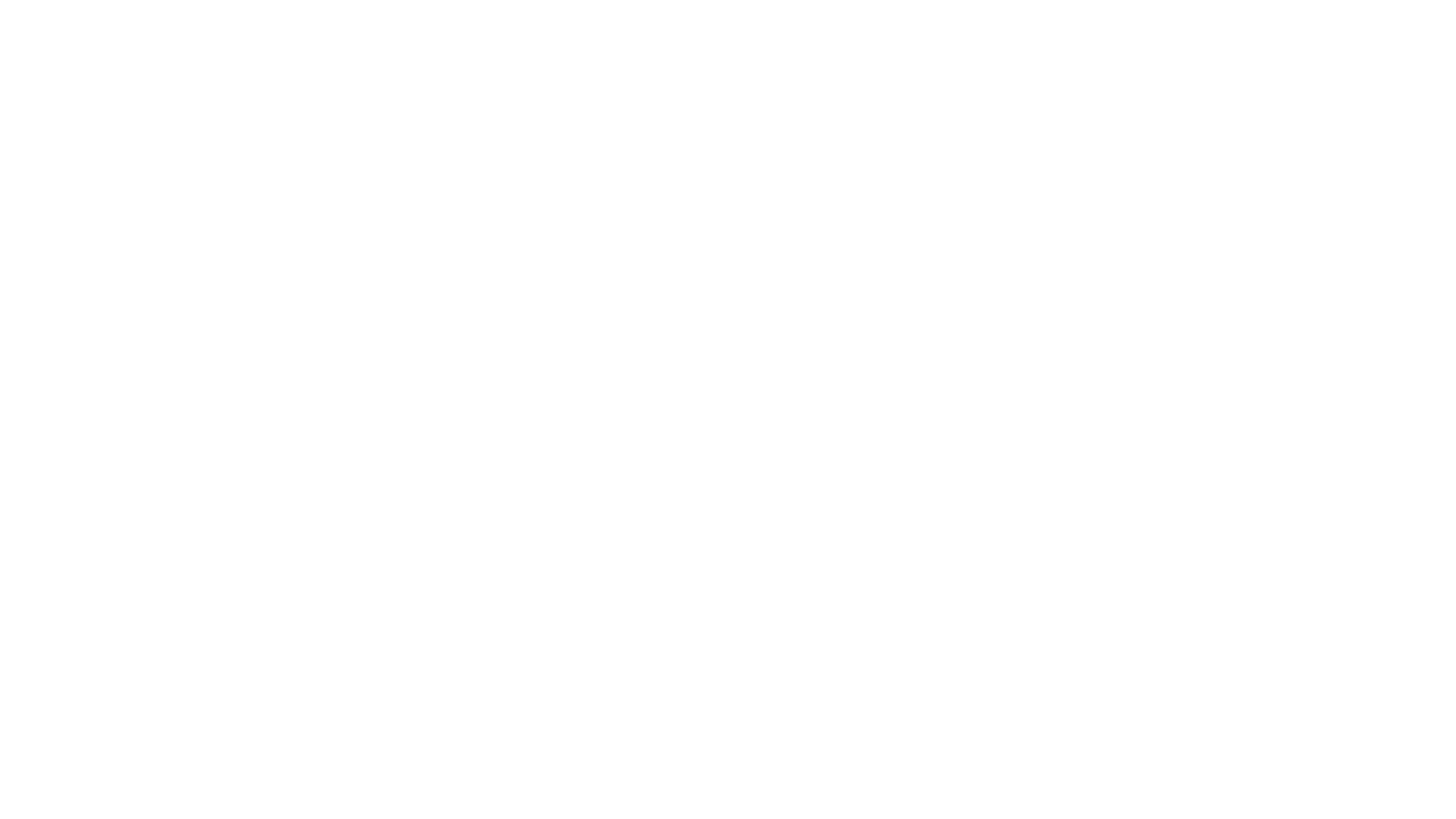 Marbury v. madison
Right before he left office, Adams appointed William Marbury a justice of the peace in DC.
As Jefferson’s Secretary of State, James Madison refused to certify his appointment.
Marbury sued, requesting that the Supreme Court issue a writ of mandamus to force the president to appoint him.
The Marshall court ruled that Marbury had the right to his appointment, but the court couldn’t make Madison honor it.
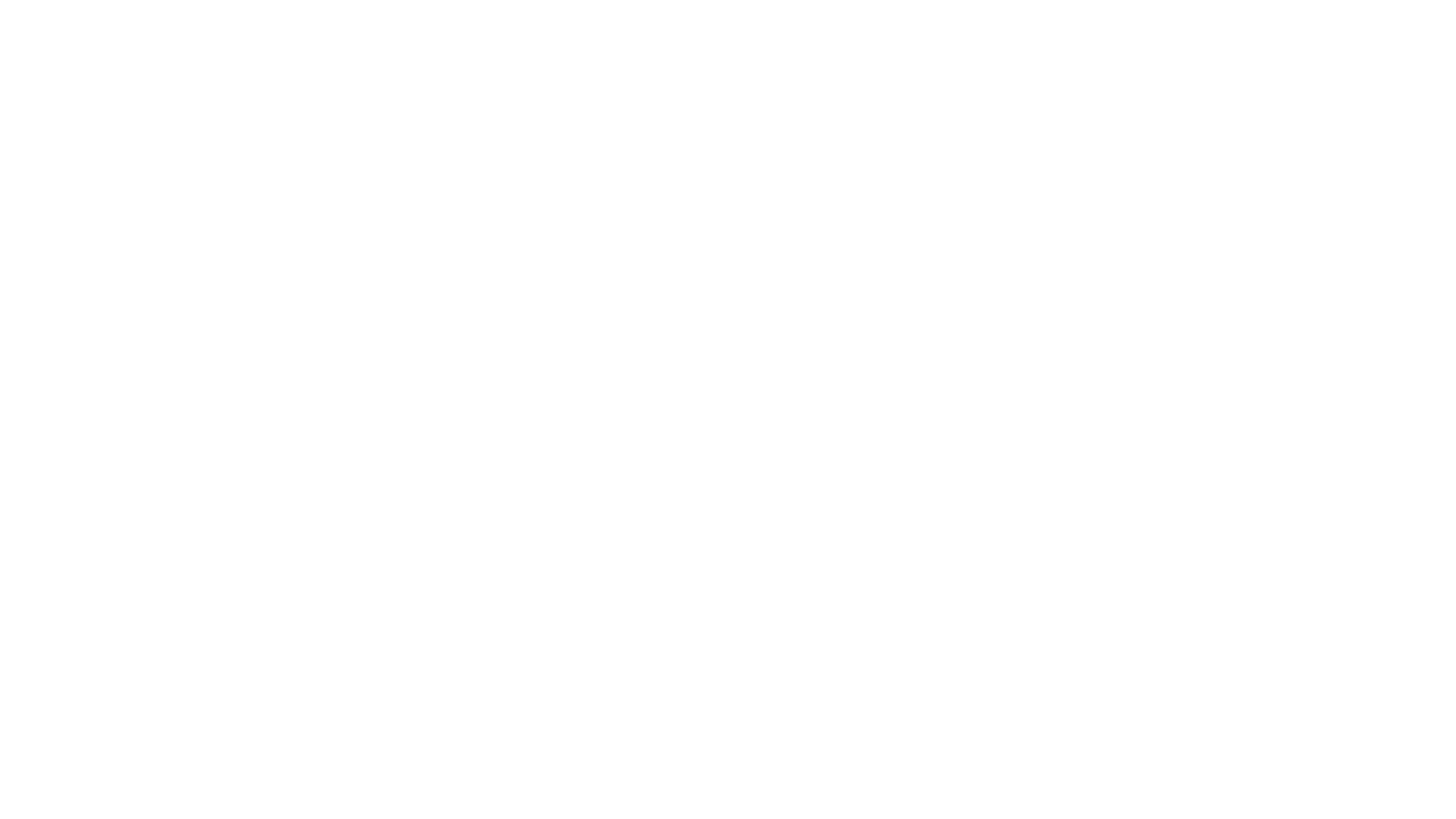 Judicial review
Marshall ruled that the section of the Judiciary Act of 1789 that gave the Supreme Court the power to issue writs of mandamus was unconstitutional.
By doing this Marshall created the power of Judicial Review, that is the power to judge the constitutionality of laws and acts of government.
This power provides the ultimate check by the Judicial branch on the other 2 branches.
Election of 1804
Jefferson ditched Aaron Burr as his running mate in 1804 in favor of George Clinton of New York.
Jefferson wins by a landslide.
Hamilton publicly calls Burr a liar and Burr challenges him to a duel.
Burr shot and killed Hamilton.
The American System
Madison thought that the Federal Government should encourage growth.
The American system includes: a national bank, improved transportation, and a protective tariff.
The tariff would stimulate New England’s industry and the South’s and West’s agricultural products.
Canals and roads would help move products.
A national banks would handle transactions.
American System continued
1816 Congress Chartered the Second Bank of the United States to:
Serve as a depository for national funds.
Issue currency.
Collect taxes.
Pay government debts.
Oversee state and local banks.
Tariff and transportation
Tariff of 1817 taxed imported woolens, cottons, iron, leather, paper and sugar.
This angered southerners who claimed that the tariff only benefited the northern states and feared that Britain would retaliate with a tariff on cotton.
All agreed that roads and canals were needed.
1806: Congress funds the Cumberland Road spanning 130 miles between Cumberland, Maryland and Wheeling, Virginia.
1817-1825: The Erie Canal was built to connect the Great Lakes with the Atlantic seaboard.
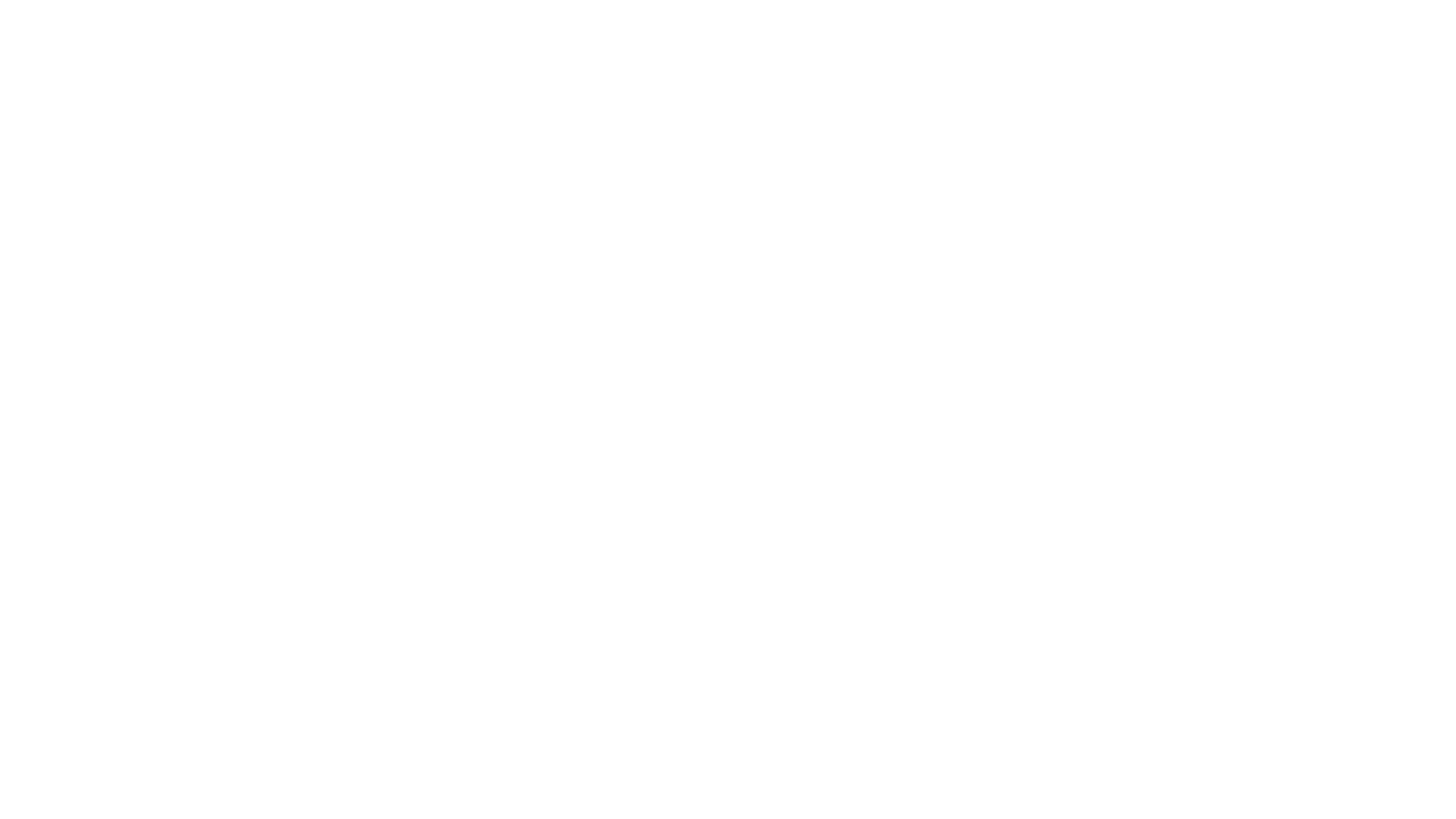 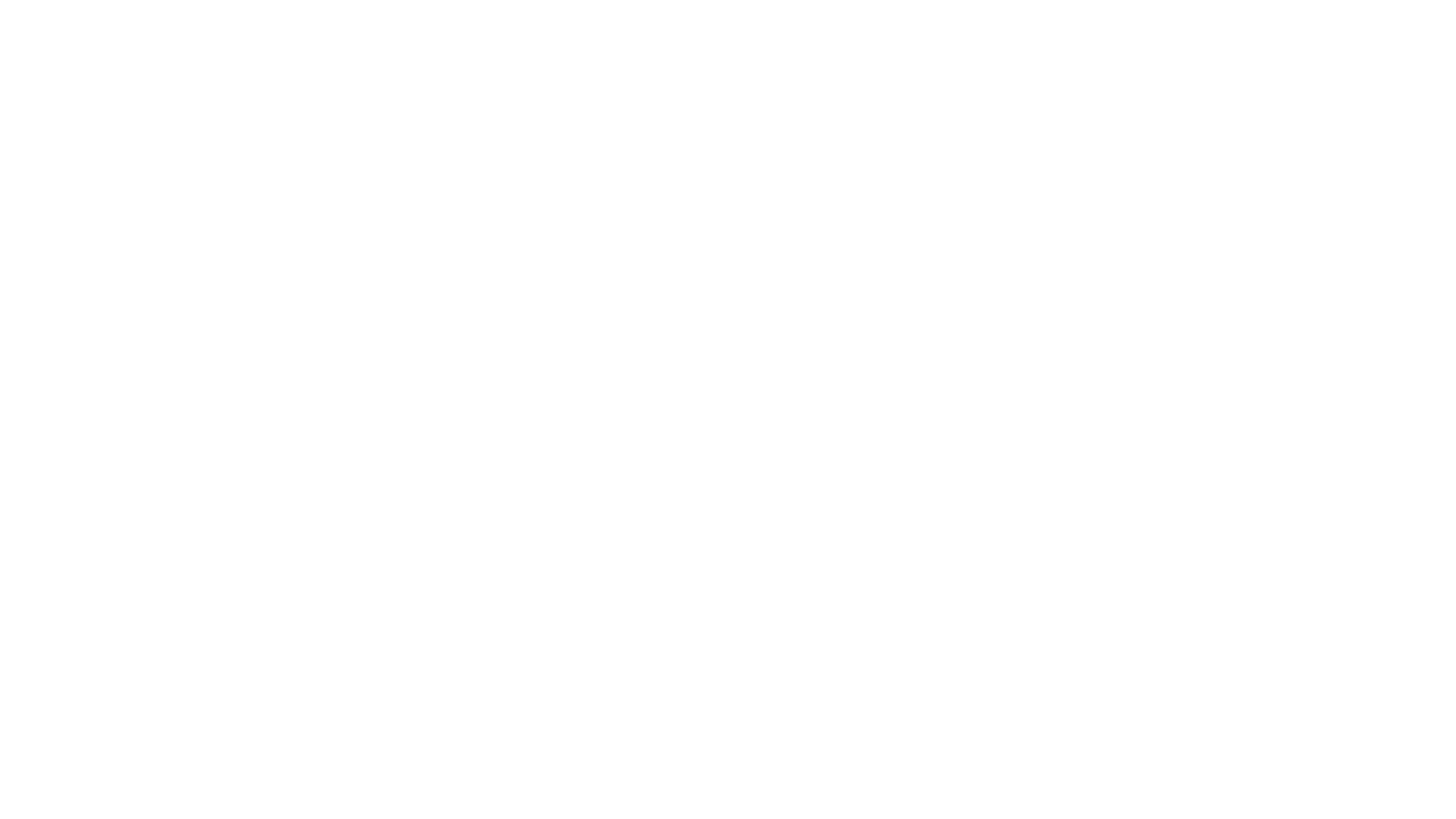 Panic of 1819
After the War of 1812 international demand for American commodities blew up.
Europe suffered massive crop failures due to bad weather increasing demand for northern foodstuffs and southern cotton.
This new prosperity lead speculators to race to buy western land cheap and flip it for a profit.
By 1819 Europe recovered and demand for American commodities decreased, fearing inflation the 2nd Bank of the united States called in loans in specie (loans of the same type) from state banks who then called in loans and mortgages.
Falling commodity prices meant falling land value and settlers who bought land couldn’t repay their loans, and the banking system collapsed.
This Photo by Unknown Author is licensed under CC BY
Missouri COmpromise
In 1819 Missouri petitioned Congress for admission into the Union as a slave state.
This would give slaveholding states a 2-vote majority in the Senate and set a precedent for new states created out of the Louisiana Purchase.
After the Louisiana Purchase, 5 new states entered the Union (Louisiana, Illinois, Mississippi, Indiana, Alabama) 3 of which permitted slavery.
continued
This issue dominated Congress for 2 years.
House Speaker Henry Clay proposed 2 compromises:
1) Maine would be carved out of Massachusetts and be a free state, followed by Missouri as a slave-state to maintain balance and slavery would be prohibited north of Missouri’s border (36 la/30 lo) in the rest of the Louisiana territory.
2) Missouri wouldn’t discriminate against citizens from other states.
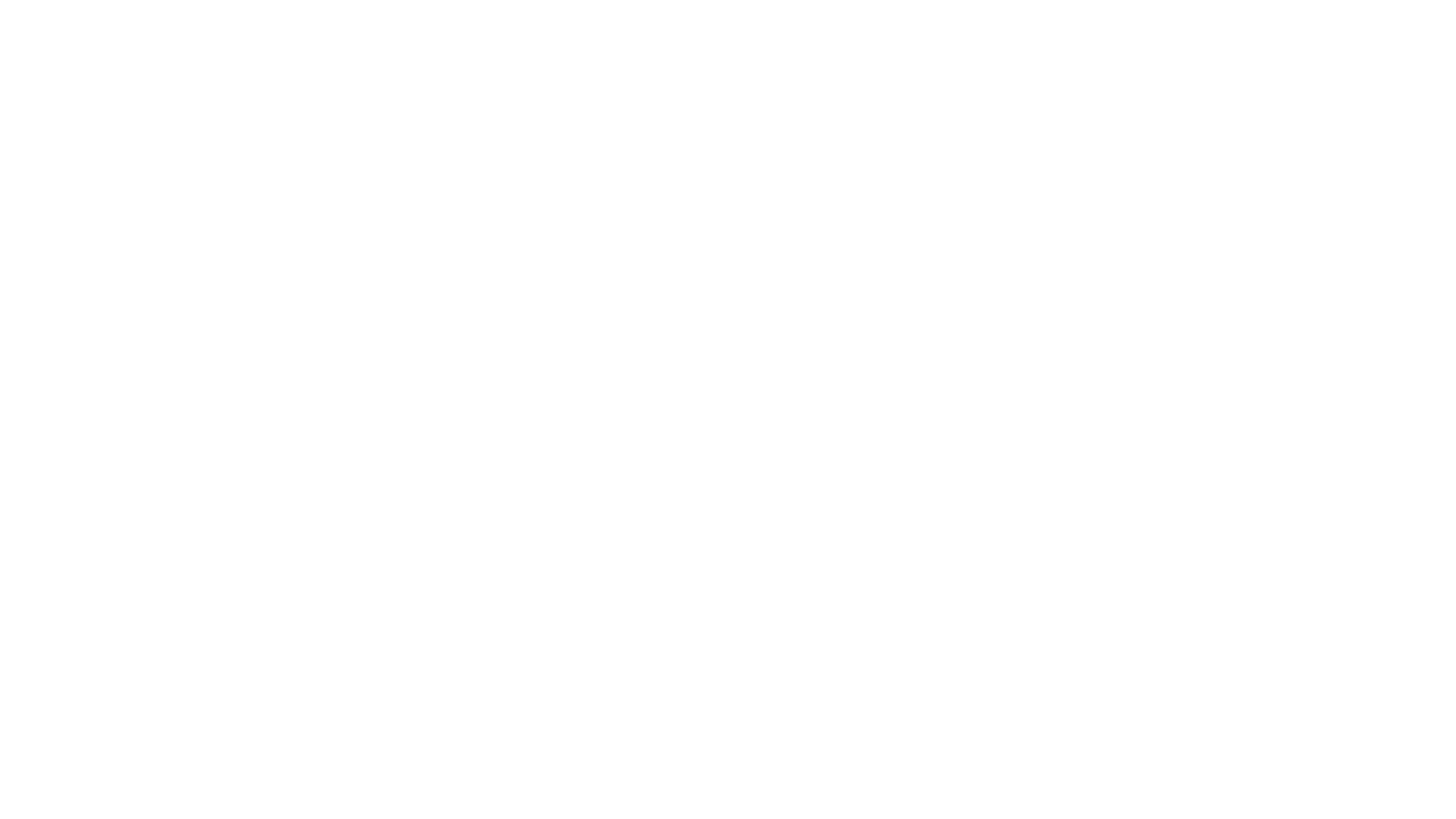 Era of good feelings
A Boston newspaper called the Presidency of James Monroe the “Era of Good Feelings”.
Lack of partisan fighting.
Monroe had taken the presidency in a landslide victory and was the 3rd Virginian elected since 1801.
Federal Supremacy
McCulloch v. Maryland (1819) struck down a Maryland law taxing banks not chartered by its legislature (including the 2nd Bank of the United States).
It also ruled that Congress had the power to charter banks.
Gibbons v. Ogden (1824)